ДУНДГОВЬ АЙМГИЙН СТАНДАРТ       
              ХЭМЖИЛ ЗҮЙН ХЭЛТЭС
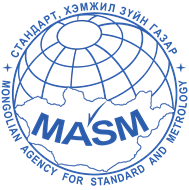 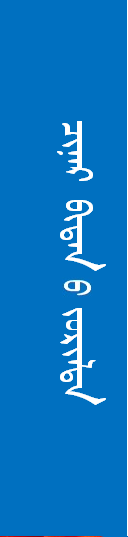 МОНГОЛ УЛСЫН ХЭМЖИЛ ЗҮЙН ТУХАЙ ХУУЛИЙН ШИНЭЧИЛСЭН НАЙРУУЛГА


2019.09.30
МОНГОЛ УЛСЫН ХЭМЖИЛ ЗҮЙН ТУХАЙ ХУУЛИЙН 
ШИНЭЧИЛСЭН НАЙРУУЛГА
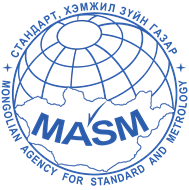 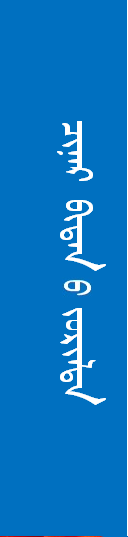 “ Хэмжлийн  нэгдмэл  байдлыг  хангах  тухай “  МУ-ын  хууль  1994 оны 12 сарын 22-ны өдөр батлагдан  хэрэгжиж,  үйлчилж ирсэн  байдаг.  Энэ  хуулинд Монгол  улсын 2001.11.30,  2002 оны 7 сар,  2003 оны.01.02,  мөн  оны 05 сарын  15-ны  өдрийн  хуулиар  оруулсан  нэмэлт  өөрчлөлт  тусгагдсан.  Манай  улсад  Хэмжил  зүйн  байгууллага  үүсэн  бий болсон  үеэс  хойш хууль,  хуулийн  нэмэлт  өөрчлөлтүүд  нь  тухайн  цаг  үеийн  техникийн  дэвшил,  ш/у-ны  хөгжил,  улс  хоорондын  худалдааны  харилцаа  хэрхэн  өөрчлөгдөж  байгаа,  О/у-ын  эталон,  нэгж  дамжуулалт,  өөрийн  улсын  хөгжил,  гадаад  харилцаа,  санал  солилцоон дээр  үндэслэн хийгдсээр  иржээ.
МОНГОЛ УЛСЫН ХЭМЖИЛ ЗҮЙН ТУХАЙ ХУУЛИЙН 
     ШИНЭЧИЛСЭН НАЙРУУЛГА
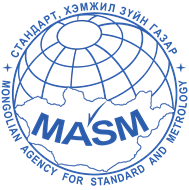 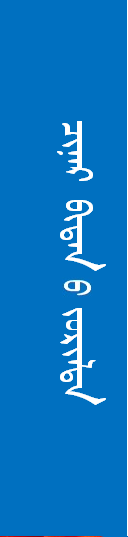 1994  оны  уг  хууль  нь  5  бүлэг  23  зүйлтэй  байсан.  Сая  2019  оны  05  дугаар  сарын  09-ны  өдөр  шинэчлэн  найруулагдаж  батлагдсан  “ Хэмжил  зүйн  тухай “  хууль  нь:
6  бүлэг , 24  зүйлтэй.
МОНГОЛ УЛСЫН ХЭМЖИЛ ЗҮЙН ТУХАЙ ХУУЛИЙН    
                     ШИНЭЧИЛСЭН НАЙРУУЛГА
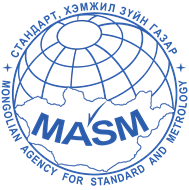 Энэ  удаагийн  нэмэлт  өөрчлөлт  нь:
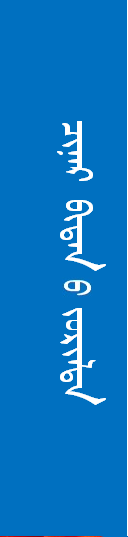 Дэлхийн  даяарчлал,  ш/у  техник,  технологи,  нано болон мэдээллийн технологийн  үсрэнгүй  өндөр  хөгжил,  улс  орнуудын  ашиглаж  байгаа  хэмжих  хэрэгслийн  өндөр  нарийвчлал,  хүчин  чадал,  бүртгэлийн  нүсэр  тогтолцооноос  хялбаршуулсан  тогтолцоонд  шилжих  зайлшгүй  шаардлага  тулгарсан,  МУ-ын  хууль  эрх  зүйн  шинэчлэл,  хөгжлийн  бодлого,  үндсэн  чиглэлд  болон  ЗГ-ын  2016-2020  оны  үйл  ажиллагааны  хөтөлбөрийн  2.7-д  заасан  арга  хэмжээг  хэрэгжүүлэх  хүрээнд  батлагдсан  Хэмжил  зүйн  тухай  хуулийн  Үзэл  баримтлал дараах  гол  үйл  ажиллагаанд  тулгуурласан.  Үүнд:
МОНГОЛ УЛСЫН ХЭМЖИЛ ЗҮЙН ТУХАЙ ХУУЛИЙН 
                      ШИНЭЧИСЭН НАЙРУУЛГА
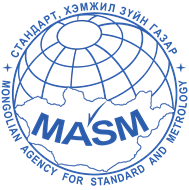 Хэмжил  зүйн  хууль  тогтоомжийг  ОУ-ын  стандартад  заасан  жишигт  нийцүүлэх:
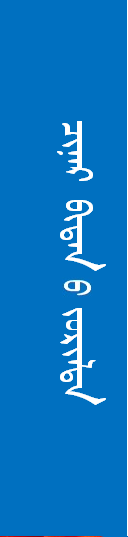 Хуулийн  ерөнхий  бүтэц  агуулга,  өмнө  нь  мөрдөж  хуулийн  бүтцийг  хэвээр  хадгалснаас  гадна  Хууль  эрхийн  хэмжил  зүйн  ОУын  байгууллагаас  батлан  гаргасан  OIML D1  стандартад  заасныг  удирдлага  болгож  түүнд  ба  МУын  Хууль  тогтоомжийн  тухай   хуульд  нийцүүлэн  боловсруулагдсан.
Хуульд  заасан  нэр  томъёо,  тодорхойлолтууд  нь  МУ-ын  Хууль  тогтоомжийн  хуульд  заасантай  хийцүүлсэн  бөгөөд  Хэмжил  зүйн  болон  Стандартчилалын  ОУын  байгууллагаас  баталсан  нэр,  томъёоны  тодорхойлолт,  тайлбар  толь  бичгийн  стандартад  заасны  дагуу  ойлгож  хэрэглэхээр  болгосон.
МОНГОЛ УЛСЫН ХЭМЖИЛ ЗҮЙН ТУХАЙ ХУУЛИЙН  
                    ШИНЭЧИЛСЭН НАЙРУУЛГА
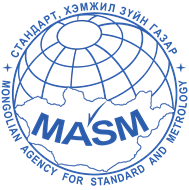 Төрийн  үйлчилгээний  төвлөрлийг  сааруулах:
Хэмжил  зүйн  ОУ-ын  хөгжлийн  чиг  хандлага,  МУ-ын  хуурь  эрх  зүйн  шиначлэлийн  ба  хөгжлийн  бодлогын  хүрээнд  төрийн  зарим  чиг  үүргийг  хэмжил  зүйн  мэргэжлийн   байгууллагуудад  шилжүүлэх  ажлыг  бодитойгоор  хэрэгжүүлэх,  салбарын  мэргэшсэн  хэмжил  зүйн  байгууллага  бий  болгох,  МУ-ын  үйлдвэрлэлийн  ба  салбарын  хэмжил  зүйн ажиллагааг  олон  улсын  жишигт  нийцүүлэн  бэхжүүлэх,  тэдгээрийг  дэмжих  зорилгоор  олон  улсын  жишгийн  дагуу  худалдаа,  үйлчилгээний  тооцоонд  ашиглахаас  бусад  хэмжих  хэргслийн  загварын  туршилт,  баталгаажуулалтыг  хэмжил  зүйн  асуудал  хариуцсан  төрийн  захиргааны  байгууллагаас  эрх  олгосон  мэргэжлийн  байгууллага  гүйцэтгэхээр  зхицуулсан  болно.
Хэмжил  зүйн  ажил  үйлчилгээний  тусгай  зөвшөөрлийг  халж,  хэмжих  хэрэгслийг  үйлдвэрлэх,  импортлох,  суурилуулах,  засварлах  ААНБ  чадавхиа  үнэлүүлж  үйл  ажиллагаа  эрхлэх,  тэдгээрийг  хэмжил  зүйн  мэдээллийн  нэгдсэн  санд  бүртгэх  хялбаршуулсан  тогтолцоонд  шилжиж,  хэрэглэгчдэд  хүрэх  төрийн  үйлчилгээг  шуурхай  болгох,  бизнес  эрхлэх  таатай  нөхцлийг  хуульчилсан.
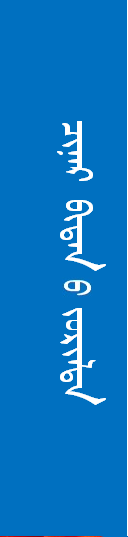 МОНГОЛ УЛСЫН ХЭМЖИЛ ЗҮЙН ТУХАЙ ХУУЛИЙН   
                            ШИНЭЧИЛСЭН НАЙРУУЛГА
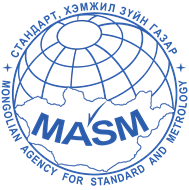 Хэмжил  зүйн  тогтолцоо,  үйл  ажиллагааг  ОУ-ын  жишигт  нийцүүлэх:
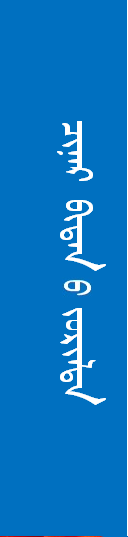 Хэмжлийн  эталон,  нэгж  дамжуулалт,  хэмжил  зүйн  судалгаа  шинжилгээний  ажил  ба  хэмжил  зүйн  хяналт  шалгалтыг  хэрэгжүүлэхэд  чиглэсэн  хэмжил  зүйн  тогтолцоо,  үйл  ажиллагааг  өөрийн  орны  хууль  тогтоомжийн  шинэчлэлийн  бодлогод  тулгуулан,  ОУ-ын  жишигт  нийцүүлэн  гүйцэтгэх  эрх  зүйн  орчин,  нөхцөл  бүрдлээ.  Үүнд:-
МОНГОЛ УЛСЫН ХЭМЖИЛ ЗҮЙН ТУХАЙ ХУУЛИЙН  
                       ШИНЭЧИЛСЭН НАЙРУУЛГА
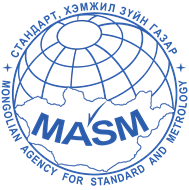 Хэмжил  зүйн  тогтолцоо,  үйл  ажиллагааг  ОУ-ын  жишигт  нийцүүлэх:
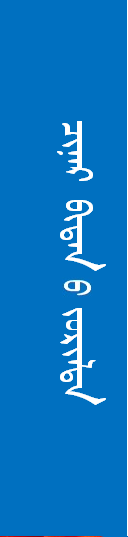 Хэмжил  зүйн  байгууллагын  тогтолцоо  нь  Хэмжил  зүйн  зөвлөл,  хэмжил  зүйн  асуудал  хариуцсан  төрийн  захиргааны  байгууллага,  аймаг,  нийслэлийн  хэмжил  зүйн  байгууллага,  хэмжил  зүйн  мэргэжлийн  байгууллагаас  бүрдэхээр  хуульчилсан.
Хэмжил  зүйн  салбарт  төвлөрлийг  сааруулах  зорилгоор  хэмжил  зүйн  асуудлыг  тухайн  салбарт  нь  хариуцуулах  байдлаар  зохицуулж,  ЗГ-ын  гишүүн,  төрийн  зхиргааны  төв  байгууллага,  аймаг  нийслэлийн  болон  мэргэжлийн  хэмжил  зүйн  байгууллага,  төрийн  бус  байгууллага,  ААНБ,  иргэдийн  хэмжил  зүйн  талаар  хүлээх  эрх,  чиг  үүргийг  шинэчлэн  тогтоож  өгсөн.  Хэмжил  зүйн  асуудал  хариуцсан  төрийн  захиргааны  байгууллага  нь  хэмжил  зүйн  хөгжлийн  бодлого,  хөтөлбөр  боловсруулах,  батлуулах,  хууль  тогтоомжийг  хэрэгжүүлэх  үндсэн  чиг  үүргийг  хэрэгжүүлж, баталгаажуулалтын  үйл  ажиллагааг  эрхлэхгүй,  харин  аймаг,  нийслэлийн  хэмжил  зүйн  байгууллага,  хэмжил  зүйн  мэргэжлийн  байгууллагаар  гүйцэтгүүлэх,  хэмжил  зүйн  хүрээлэнг  дэргэдээ  ажиллуулахаар  хуульд  тусгасан.
МОНГОЛ УЛСЫН ХЭМЖИЛ ЗҮЙН ТУХАЙ ХУУЛИЙН  
                  ШИНЭЧИЛСЭН НАЙРУУЛГА
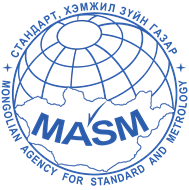 Хэмжил  зүйн  тогтолцоо,  үйл  ажиллагааг  ОУ-ын  жишигт  нийцүүлэх:
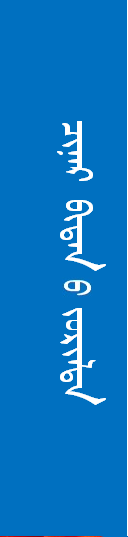 Улсын  болон  анхдагч  эталон,  баталгаажуулалт,  загварын  туршилт  хийх  болон  ААНБ,  мэргэжлийн  байгууллагыг  бүртгэхтэй  холбоотой  үйл  ажиллагааг  хэмжил  зүйн  асуудал  хариуцсан  төрийн  захиргааны  байгууллага  зохион  байгуулна.
Батлан  хамгаалах,  эрүүл  мэнд,  байгаль  орчин,  ХХАА,  хүнд  үйлдвэрлэл,  уул  уурхай,  геодези  зураг  зүй,  ионжуулагч  цацрагийн  хяналт,  зам  тээвэр  эрчим  хүч,  их  барилга  зэрэг  онцлог  салбарын  хүрээний  хэмжлийн  эталон  бий  болгох,  хөгжүүлэх,  стандарт  техникийн  зохицуулалт,  хэмжлийн  аргачлал  боловсруулах,  хэмжих  хэрэгслийн  загварын  туршилт,  баталгаажуулалт,  шалгалт  тохируулга  хийж  гүйцэтгэх  чиг  үүрэг  бүхий  хэмжил  зүйн  мэргэжлийн  байгууллагыг  шинээр  болон  шинэчлэн  бий  болгож,  хэмжил  зүйн  тогтолцоо  манай  улсын  хэрэгцээ  шаардлагад  болон  ОУ-ын  жишигт  нийцүүлж  байгаа  болно.
МОНГОЛ УЛСЫН ХЭМЖИЛ ЗҮЙН ТУХАЙ ХУУЛИЙН  
                  ШИНЭЧИЛСЭН НАЙРУУЛГА
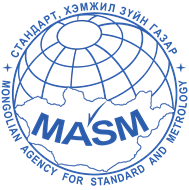 Хэмжил  зүйн  тогтолцоо,  үйл  ажиллагааг  ОУ-ын  жишигт  нийцүүлэх:
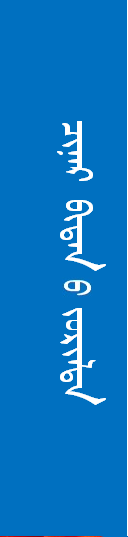 Нийгэм  эдийн  засгийг  хөгжүүлэх,  нийтийн  ашиг  сонирхлыг  хамгаалах,  эрүүл  мэнд,  хүрээлэн  буй  орчин,  улс  орны  аюулгүй  байдлыг  хамгаалах,  худалдаан  дахь  техникийн  саад,  тотгорыг  арилгахад  чиглэсэн  хэмжил  зүйн  хяналт  шалгалтыг  хэмжих  хэрэгслийн  загварын  туршилт,  баталгаажуулалт  хийж  ба  савласан  бүтээгдэхүүний  тоо  хэмжээнд  тавих  хяналт,  хууль  тогтоомжийн  хэрэгжилтэд  тавих  төрийн  хяналтыг  хийж,  хэмжлийн  нэгдмэл  байдлыг  хангах  үйл  ажиллагааг  хэрэгжүүлнэ.
МОНГОЛ УЛСЫН ХЭМЖИЛ ЗҮЙН ТУХАЙ ХУУЛИЙН  
                  ШИНЭЧИЛСЭН НАЙРУУЛГА
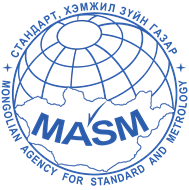 Нэгж  дамжуулалтыг  хангах,  хэмжлийн  үр  дүнг  хүлээн  зөвшөөрүүлэх
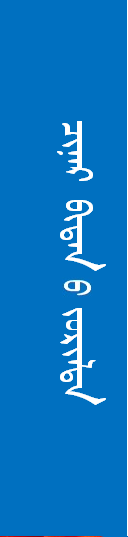 ОУ-ын  жин  хэмжүүрийн  Ерөнхий  бага  хурлаас  тогтоосон  ОУ-ын  систем       / SI /-ийн  хэмжлийн  нэгжийг  МУ-д  цаашид  ч  үргэлжлүүлэн  хэрэглэхээр  зохицуулсан.
МУ-ын  эдийн  засгийн  бүхий  л  салбарт  ашиглаж  байгаа  өндөр  нарийвчлалтай  хэмжих  хэрэгслүүд  нь  дээд  шатны  нарийвчлалын  ажлын,  анхдагч  ба  улсын  эталон  болон  стандартчилсан  загвартай  харьцуулан  дүйлгэж  шалгасан  байх  ба  улсын  эталон  нь  ОУ-ын  дээгүүр  зэрэглэлийн  эталонтой  харьцуулагдаж,  / SI /-ийн  нэгжтэй  уялдаж  нэгж  дамжуулалтыг  хангахаар  боллоо.
МОНГОЛ УЛСЫН ХЭМЖИЛ ЗҮЙН ТУХАЙ ХУУЛИЙН  
                  ШИНЭЧИЛСЭН НАЙРУУЛГА
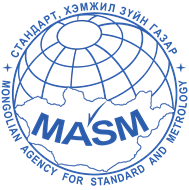 Хэмжлийн  эталоныг  хөгжүүлэх,  сайжруулах
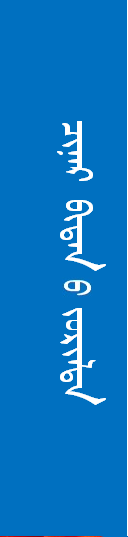 Хэмжлийн  эталоны  чадавх,  нарийвчлалыг  манай  улсын  хэрэгцээ  шаардлагын  дагуу  ОУ-ын  жишигт  нийцүүлж  нэмэгдүүлэх,  хэмжил  зүйг  ш/у-ны  үндэслэлтэйгээр  бусад  салбараас  түрүүлэн  хөгжүүлэх  хэмжил  зүйн  тогтолцооны  бодлого,  хөтөлбөрийг  хэрэгжүүлэх  талаар  шинээр  зохицуулж,  улмаар  хэмжлийн  үр  дүнг  ОУ-д  хүлээн  зөвшөөрүүлэх  боломж  бүрдэхээр  хуульчилсан.
Хэмжлийн  эталоныг  хөгжүүлэх  хэмжил  зүйн  бодлого,  хөтөлбөрийг  хэрэгжүүлж,  хэмжил  зүйн  үйл  ажиллагааны  чадамж,  үр  дүн  дээшилж,  ш/у-ны  ололт,  шинэ  техник  технологийг  нэвтрүүлэх,  үндэсний  үйлдвэрлэлийг  хөгжүүлэх  өргөн  боломж  бүрдэж,  улмаар  худалдаан  дахь  техникийн  саад  тотгор,  хүндрэл  бэрхшээл  багасч,  бизнес  эрхлэгчдийг  дэмжих  тоотой  нөхцөл  бүрдэх  ба  тэдгээрийн  өрсөлдөх  чадварыг  нэмэгдүүлэх,  эдийн  засгийг хөгжүүлэхэд  дэмжлэг  үзүүлнэ.
МОНГОЛ УЛСЫН ХЭМЖИЛ ЗҮЙН ТУХАЙ ХУУЛИЙН  
                  ШИНЭЧИЛСЭН НАЙРУУЛГА
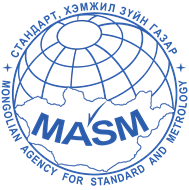 Хэмжлийн  эталоныг  хөгжүүлэх,  сайжруулах
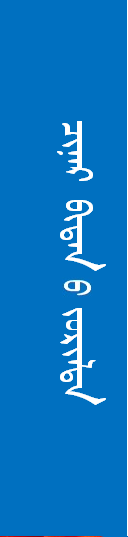 Улсын  эталоныг  ЗГазар,  стандартчилсан  загварыг  хэмжил  зүйн  асуудал  хариуцсан  төрийн  захиргааны  байгууллага  батлахаар  болсон.
Батлагдсан  стандартчилсан  загварыг  хэмжлийн  эталоны  нэгэн  адил  хэрэглэхээр  хуульчилсан.
МОНГОЛ УЛСЫН ХЭМЖИЛ ЗҮЙН ТУХАЙ ХУУЛИЙН  
                  ШИНЭЧИЛСЭН НАЙРУУЛГА
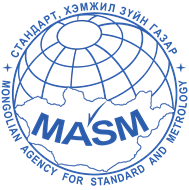 Загварын  туршилт,  баталгаажуулалт,  шалгалт  тохируулга,  хэмжлийн  үр  дүнг  хүлээн  зөвшөөрүүлэх
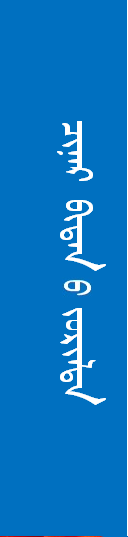 Импортоор  нийлүүлэгдэж  байгаа  хэмжих  хэрэгслийн  загварын  туршилт,  анхдагч  баталгаажуулалтын  үр  дүнг  Хууль  эрхийн  хэмжил  зүйн  ОУ-ын  байгууллага / OIML /,  түүнээс  эрх  олгосон  хэмжил  зүйн  байгууллага,  үйлдвэрлэгч,  ОУ-ын  ба  2  талын  гэрээ,  хэлэлцээрийн  үндсэн  дээр  шууд  хүлээн  зөвшөөрөх,,ОУ-д  хэрэгжүүлдэг  тогтолцоог  нэвтрүүлэхээр  хуульчилсан.
Хэмжил  зүйн  ОУ-ын  байгууллагатай  харилцан  хүлээн  зөвшөөрөх  гэрээнд  нэгдэн  орсон  гадаад  орны  хэмжил  зүйн  байгууллагын  шалгалт  тохируулгын  гэрчилгээ,  үр  дүнг  хүлээн  зөвшөөрөхөөр  мөн  хуульд  тусгасан.
МОНГОЛ УЛСЫН ХЭМЖИЛ ЗҮЙН ТУХАЙ ХУУЛИЙН  
                  ШИНЭЧИЛСЭН НАЙРУУЛГА
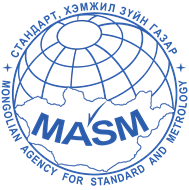 “ Хэмжил  зүйн  тухай”  хууль  батлагдаж,  түүнийг  хэрэгжүүлснээр:
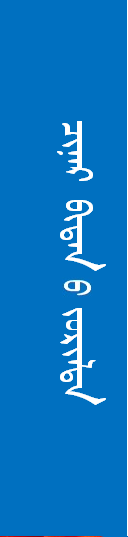 Улс  орны  нийгэм,  эдийн  засгийн  харилцааны  өөрчлөлт,  шинэчлэлтэй  уялдуулан  сайжруулах,  Монгол  улс,  Дэлхийн  худалдааны  байгууллага,  Хэмжил  зүйн  ОУ-ын  байгууллагуудын  өмнө  хүлээсэн  үүргээ  биелүүлэх  зорилгын  хүрээнд  бараа,  бүтээгдэхүүн  үйлдвэрлэл,  худалдаа,  үйлчилгээ,  шинжилгээний  чанар,  аюулгүй  байдлыг  хангах  явцыг  хэмжлийн  үр  дүнгээр  шалгаж, хянадаг  хэмжлийн  эталон,  хэмжих  хэрэгсэл,  нэгж  дамжуулалтын  тогтолцоо,  үйл  ажиллагааны  харилцааг  зохицуулж  байгаа  эрх  зүйн  орчноо  ОУ-ын  нийтлэг  зарчимд  нийцүүлэх,  шинэчлэх  боломж  бүрдэж  байгаа  юм.
МОНГОЛ УЛСЫН ХЭМЖИЛ ЗҮЙН ТУХАЙ ХУУЛИЙН  
                  ШИНЭЧИЛСЭН НАЙРУУЛГА
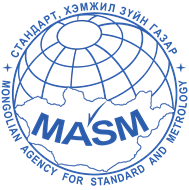 Цаашид:
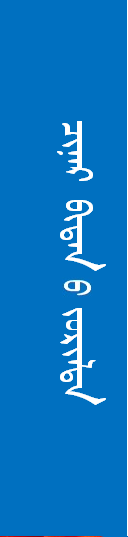 1. “ Хэмжил  зүйн  тухай “  хуулийн  шинэчилсэн  найруулгын  талаар хэмжих  хэрэгсэл  ашиглагч  ААНБ,  ХХК,  ард  иргэдэд  тайлбарлан  таниулж  сурталчлах 
2. ОУ-ын  нэгжийн  “ SI “  системийн шинэчлэлийн  талаар  хэрэглэгчдэд  зориулж  мэдээлэл  хийх
3. Ажилтан,  улсын  шалгагч  нарын  мэргэшил,  ур  чадвар,  чадавхийг  дээшлүүлэх,  сургалтанд  хамруулах, шалгалт тохируулгын  ажилтантай  болох
МОНГОЛ УЛСЫН ХЭМЖИЛ ЗҮЙН ТУХАЙ ХУУЛИЙН  
                  ШИНЭЧИЛСЭН НАЙРУУЛГА
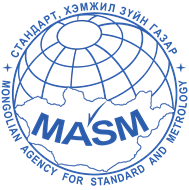 Цаашид:
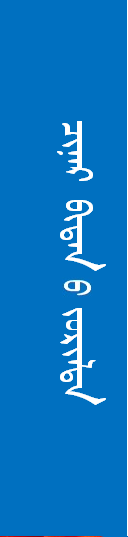 4. Эталон  тоног  төхөөрөмжүүдийн  нарийвчлал,  хүчин  чадлыг  сайжруулах
5. Хэмжил  зүйн  баталгаажуулалт,  хэмжих  хэрэгслийн  нэгж  дамжуулалтын  ажлыг  байгаа  бололцоогоо  ашиглан  чанартай  гүйцэтгэх
6. ААНБ,  иргэд,  хэрэглэгчдэд  хэмжил  зүйн  мэргэжлийн  туслалцаа  дэмжлэг  үзүүлж,  зөвлөлгөө  мэдээлэл  тогтмол  өгч  байх  зэрэг  зорилго  тавьж  байна.
МОНГОЛ УЛСЫН ХЭМЖИЛ ЗҮЙН ТУХАЙ ХУУЛИЙН  
                  ШИНЭЧИЛСЭН НАЙРУУЛГА
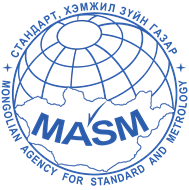 Хэлтсийн  Хэмжил  зүйн  лабораторийн  хувьд:
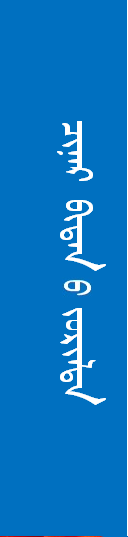 Жилд  3170  орчим  тооны  хэмжих  хэрэгсэл  хэмжил  зүйн  шалгалт  баталгаажуулалтанд  хамруулж  байна.  Энд  ШТС-ын  түгээгүүр  222,  цэвэр  усны  тоолуур  800,  даралтын  манометр  244,  автопүү,  худалдааны  жин  хэмжүүр  457  байдаг.  Ер  нь  аймаг  орон  нутгийн  хэмжээнд  10000  гаруй  цахилгааны  тоолуур  байдгаас  баталгаажуулалт  хоорондын  хугацаанаас  хамаараад  жилд  1400  нь  баталгаажуулалтанд  хамрагддаг.
МОНГОЛ УЛСЫН ХЭМЖИЛ ЗҮЙН ТУХАЙ ХУУЛИЙН  
                  ШИНЭЧИЛСЭН НАЙРУУЛГА
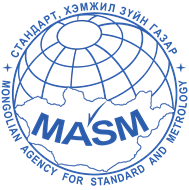 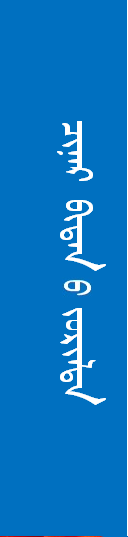 АНХААРАЛ ХАНДУУЛСАН БАЯРЛАЛАА